1.a: Mini DBQ-American Expansion in the World
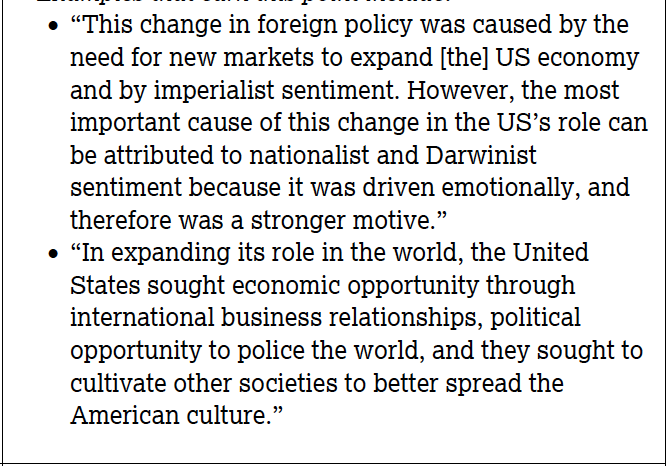 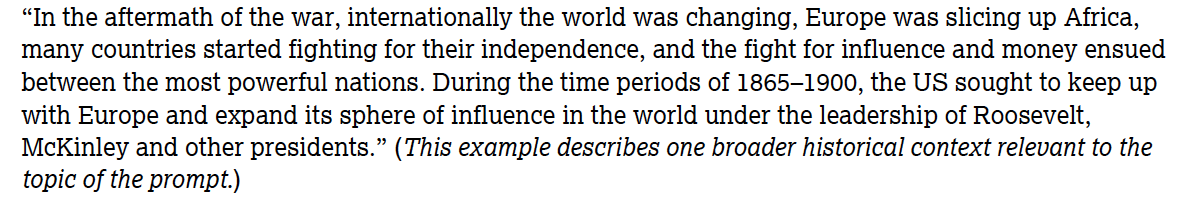 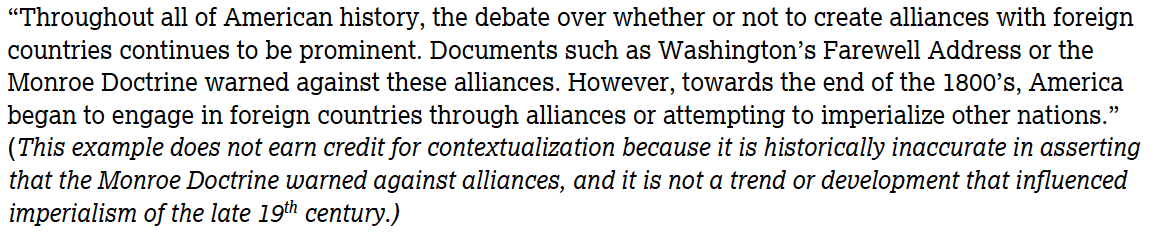 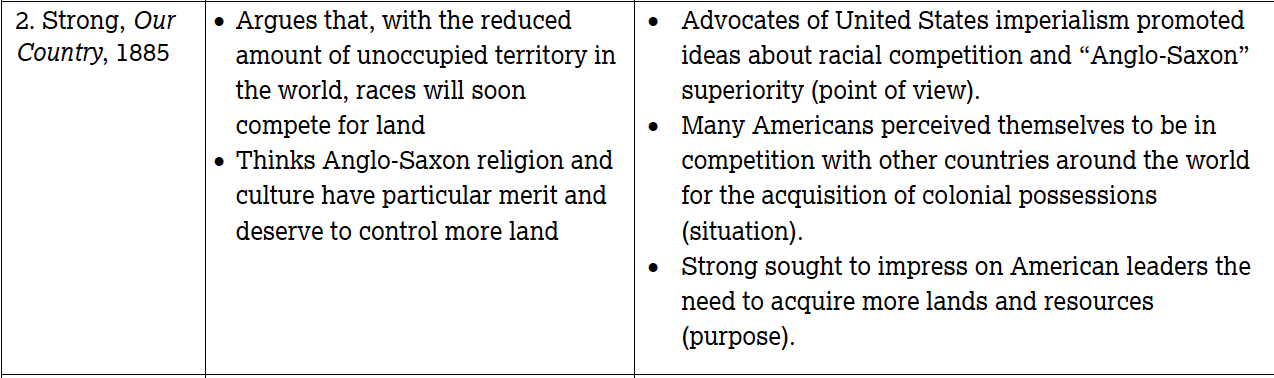 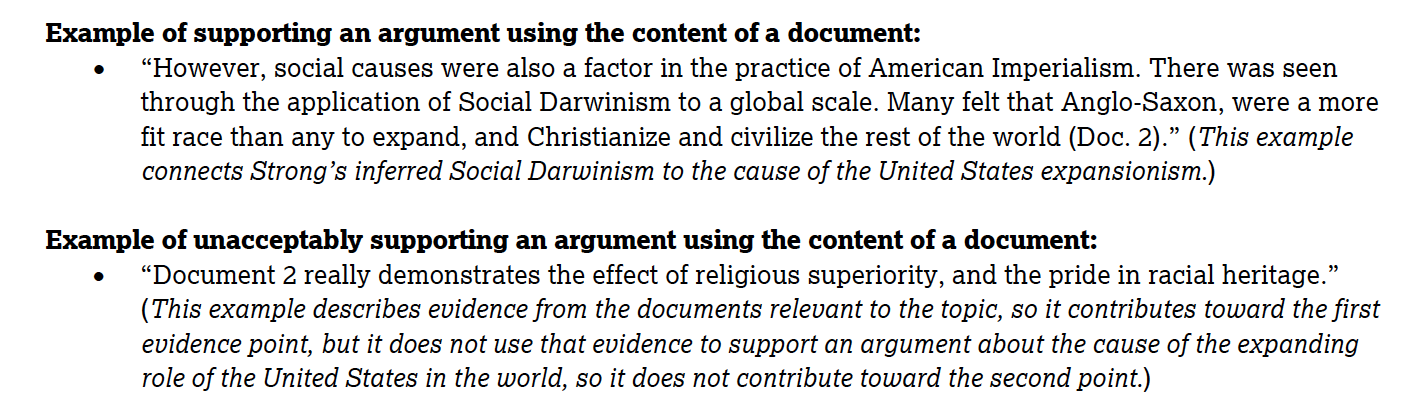 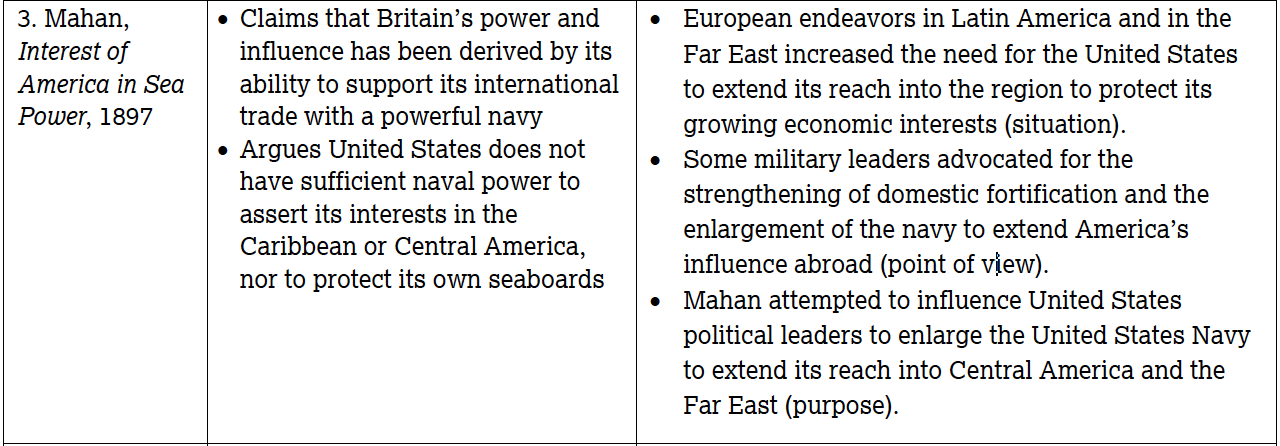 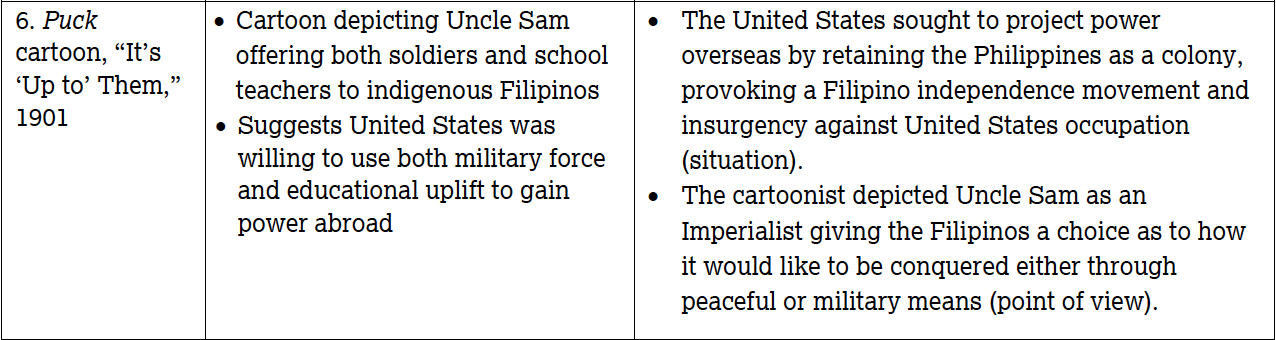 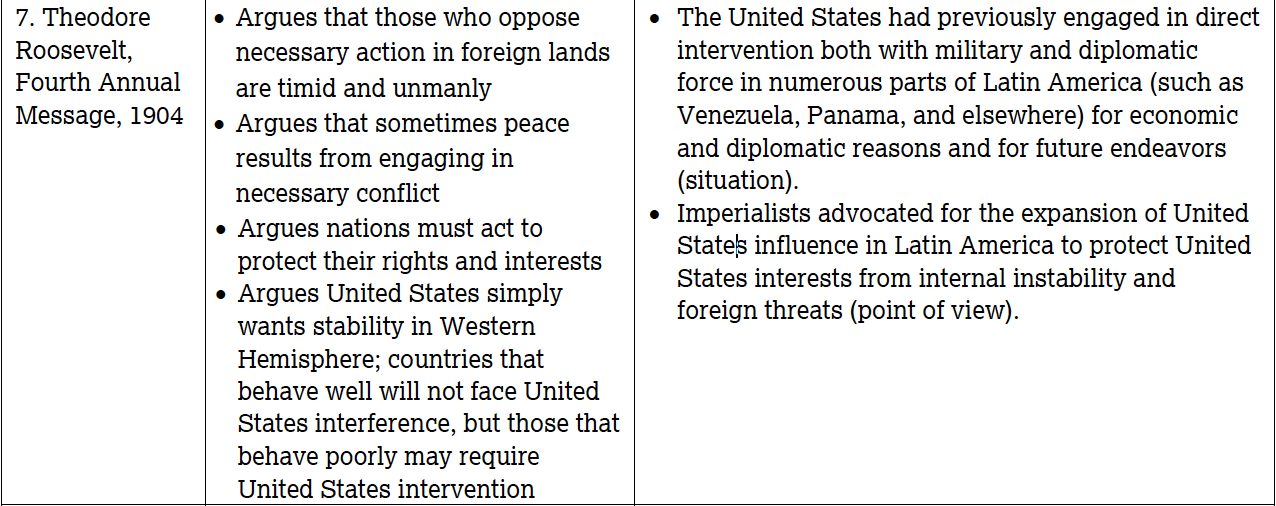